CIM1107 - Accounting
หลักการบัญชีเบื้องต้น
สมาคมผู้สอบบัญชีรับอนุญาตของประเทศสหรัฐอเมริกา  
“ Accounting is the art of recording, classifying, and summarizing in                    a significant character, and interpreting the results there of ”
ความหมายของการบัญชี
การบัญชี.... คือ 
“การจดบันทึก การจำแนก การสรุปผล และการรายงานเหตุการณ์เกี่ยวกับการเงิน โดยใช้หน่วยเป็นเงินตรา รวมทั้งการแปลความหมายของผลการปฏิบัติดังกล่าวด้วย ”
dd
ทำไม บัญชี ถึงสำคัญ ?
วางแผน ควบคุม การเงิน
ธุรกิจ..รอด และรวย !!!
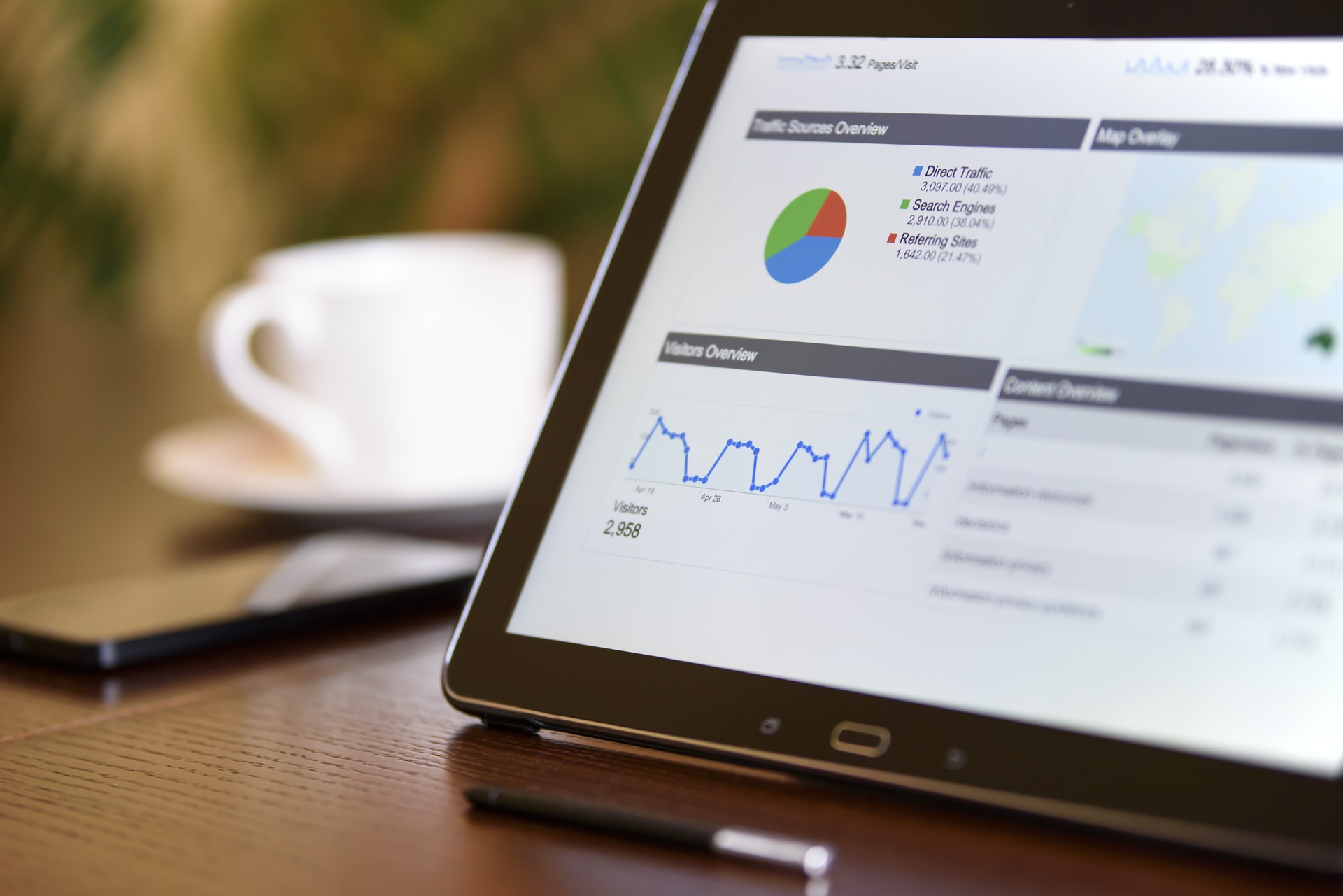 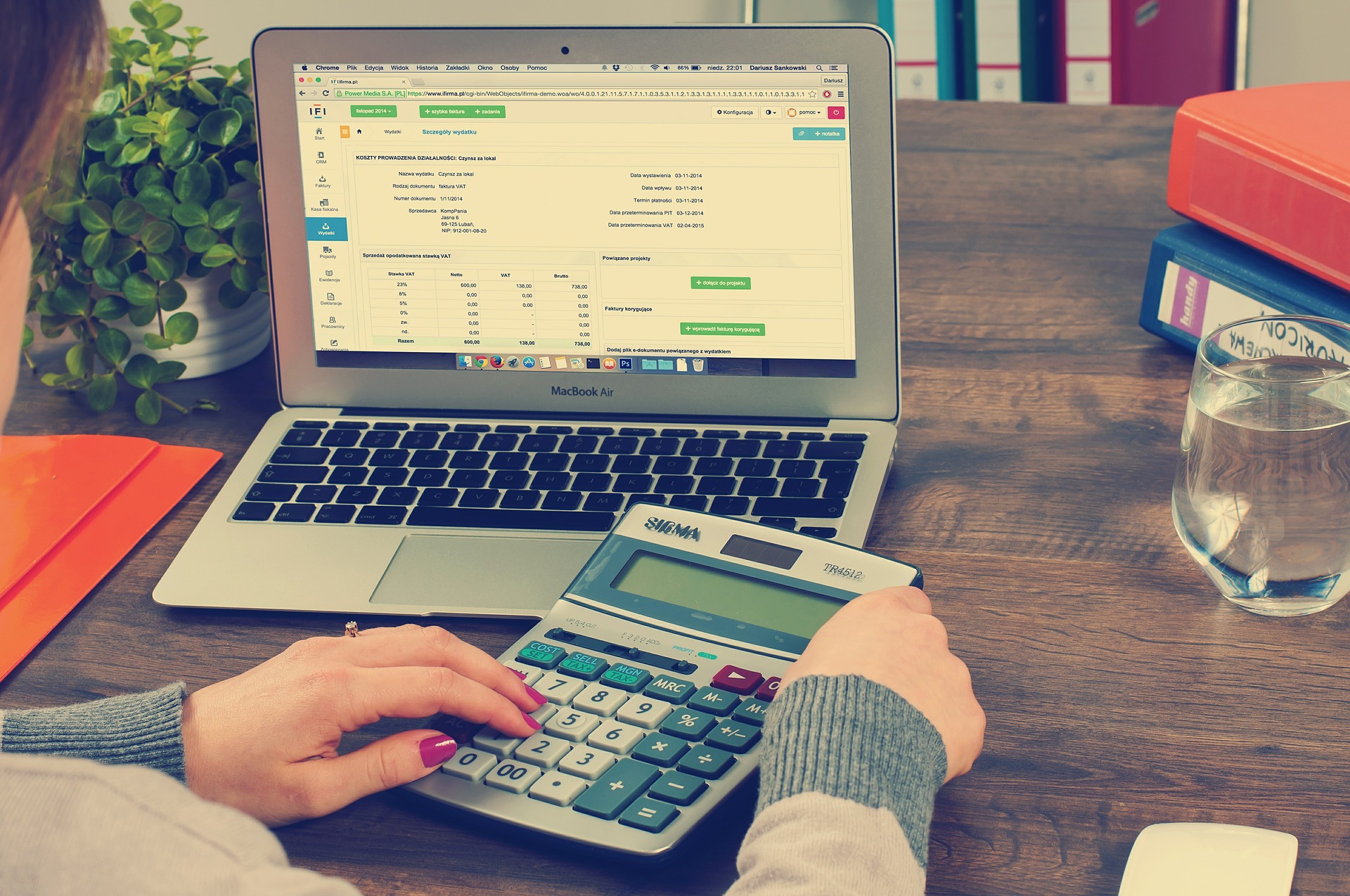 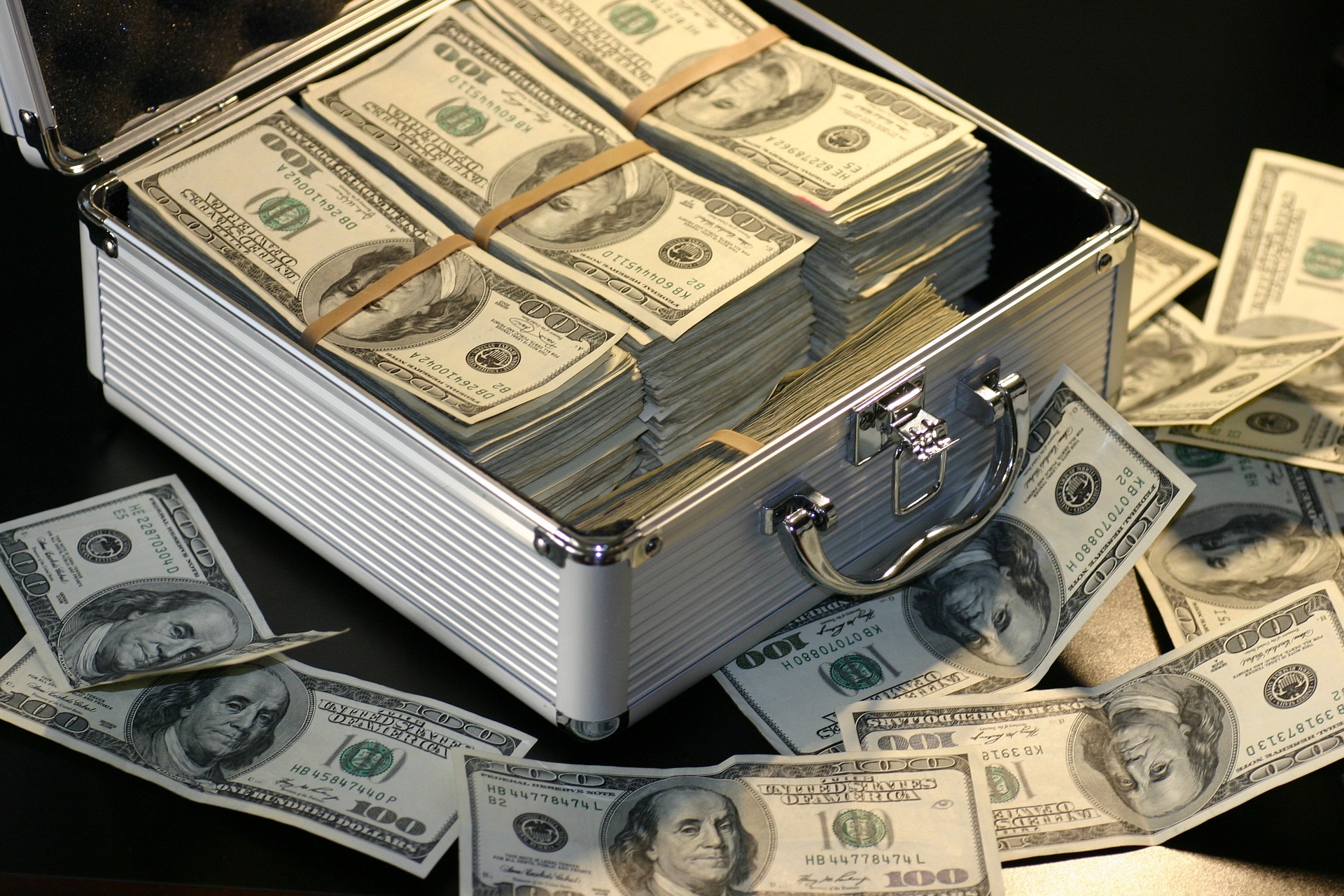 องค์ประกอบของงบการเงิน
สินทรัพย์            	Dr.  
หนี้สิน			Cr.
ส่วนของเจ้าของ/ ทุน	Cr.
รายได้			Cr.
ค่าใช้จ่าย			Dr.
เพิ่มขึ้น. บัญชีตนเอง // ลดลง บัญชีตรงกันข้าม
สมการบัญชี  : สินทรัพย์ = หนี้สิน + ทุน
160,000 = 120,000 + 40,000
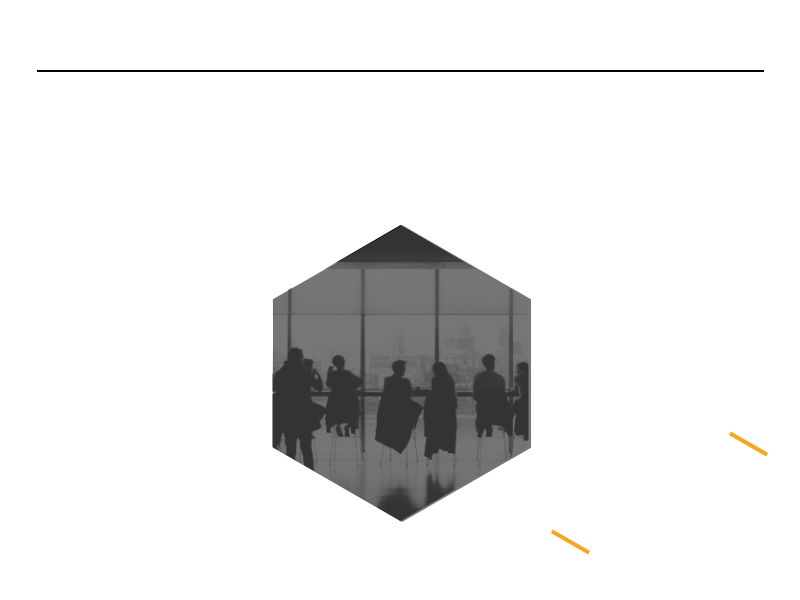 สินทรัพย์ Dr.
สินทรัพย์ไม่หมุนเวียน / สินทรัพย์ระยะยาว
ที่ดิน
อาคาร 
อุปกรณ์ 
สิทธิบัตร
ลิขสิทธิ์
เครื่องหมายการค้า
ค่าความนิยม
สินทรัพย์หมุนเวียน /สินทรัพย์ระยะสั้น
เงินสด
เงินฝากธนาคาร 
ลูกหนี้ 
เงินให้กู้ยืมระยะสั้น
วัสดุสำนักงาน
ตั๋วเงินรับ
สินค้าคงเหลือ
ค่าใช้จ่ายล่วงหน้า
รายได้ค้างรับ
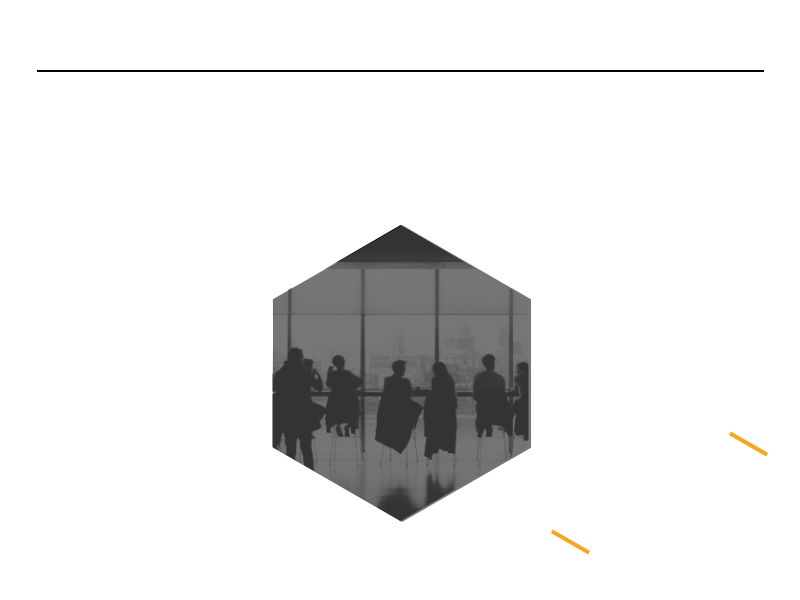 หนี้สิน Cr.
หนี้สินไม่หมุนเวียน/หนี้สินระยะยาว
เงินกู้ระยะยาว
หุ้นกู้
ตั๋วเงินจ่ายระยะยาว
หนี้สินหมุนเวียน/หนี้สินระยะสั้น
เงินเบิกเกินบัญชี
เจ้าหนี้ 
ตั๋วเงินจ่ายระยะสั้น
ค่าใช้จ่ายค้างจ่าย 
รายได้รับล่วงหน้า
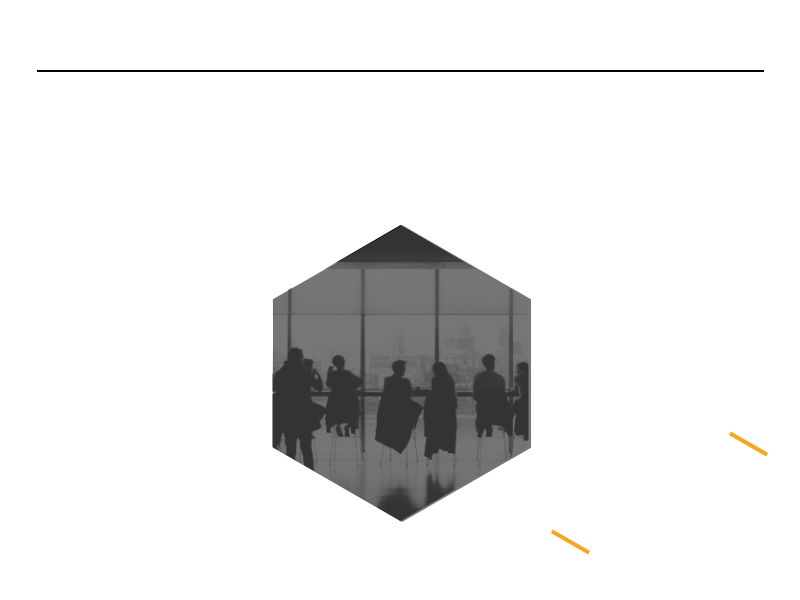 ส่วนของเจ้าของ /ทุน Cr.
ส่วนของเจ้าของ หรือ ทุน 		Cr.
กำไรสะสม			Cr.
ถอนใช้ส่วนตัว / เงินถอน 		Dr.
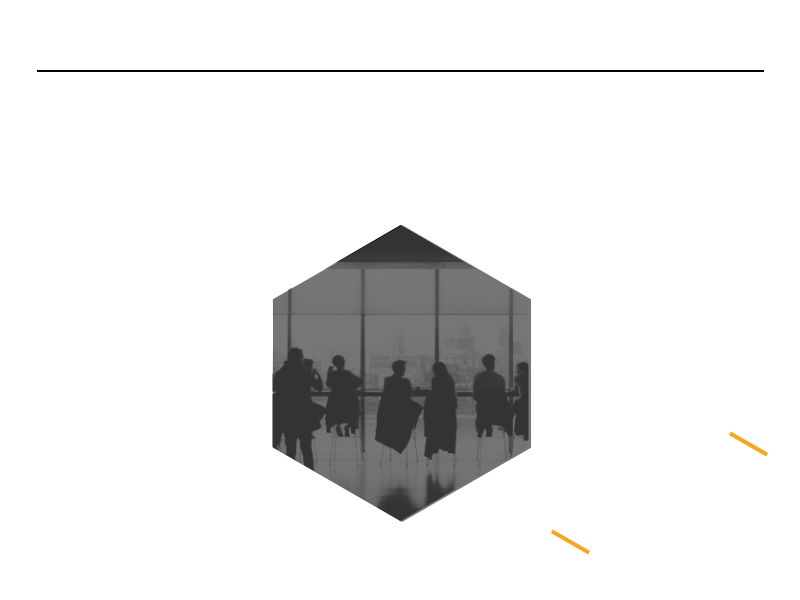 รายได้ Cr.
รายได้จากการขาย 
รายได้ค่าบริการ
รายได้อื่นๆ
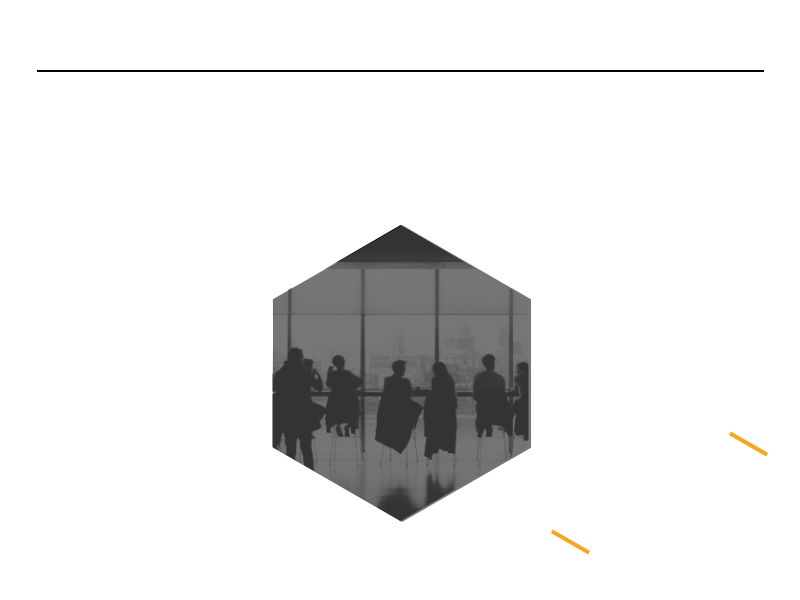 ค่าใช้จ่าย Dr.
เงินเดือน		
ค่าเช่าอาคาร
ค่าโฆษณา
ค่านายหน้า
ค่าวัสดุสำนักงาน 
ค่าไฟฟ้า น้ำประปา
ค่าพาหนะ
ค่าดอกเบี้ยจ่าย
ค่าเสื่อมราคา
ภาษีเงินได้
ค่าใช้จ่ายเบ็ดเตล็ด
ค่าเบี้ยประกันภัย
ฯลฯ
การบันทึกรายการ ในสมุดรายวันทั่วไป
1. ในวันที่ 1 มกราคม 2563 นายเอ นำเงินสดมาลงทุน เปิดสำนักงาน เป็นจำนวนเงิน 100,000 บาท
การบันทึกรายการ ในสมุดรายวันทั่วไป
2. ในวันที่ 1 มกราคม 2563 นายเอ นำอาคารราคาทุน 300,000 บาท มาลงทุนเป็นสำนักงาน
การบันทึกรายการ ในสมุดรายวันทั่วไป
3. ในวันที่ 3 มกราคม 2563 ซื้อเครื่องใช้สำนักงานในราคา 30,000 บาท โดยจ่ายเป็นเงินสด  (จ่ายเป็นเช็ค = เงินฝากธนาคาร)
การบันทึกรายการ ในสมุดรายวันทั่วไป
4. ในวันที่ 4 มกราคม 2563 ซื้อเครื่องใช้สำนักงานในราคา 30,000 บาท โดยจ่ายเป็นเงินสด 20,000 บาท ที่เหลือจ่ายเป็นตั๋วเงินจ่าย (หนี้สิน = cr)
การบันทึกรายการ ในสมุดรายวันทั่วไป
5. ในวันที่ 6 มกราคม 2563 ซื้อเครื่องใช้สำนักงาน เพิ่ม ในราคา 15,000 บาท ซื้อเป็นเงินเชื่อ
การบันทึกรายการ ในสมุดรายวันทั่วไป
6. ในวันที่ 9 มกราคม 2563 ขายเครื่องใช้สำนักงาน ในราคาทุน 4,000 บาท
การบันทึกรายการ ในสมุดรายวันทั่วไป
7. ในวันที่ 12 มกราคม 2563 ขายเครื่องใช้สำนักงาน ในราคาทุน ให้นาย ก. 5,000 บาท โดยตกลงชำระกันในวันที่ 20 มกราคม 2563
การบันทึกรายการ ในสมุดรายวันทั่วไป
8. ในวันที่ 15 มกราคม 2563 จ่ายชำระหนี้สินให้แก่ผู้ขายเครื่องใช้สำนักงาน เมื่อวันที่ 6 มกราคม 2563
การบันทึกรายการ ในสมุดรายวันทั่วไป
9. ในวันที่ 16 มกราคม 2563 จ่ายชำระหนี้ ที่ซื้อเครื่องใช้สำนักงานในวันที่ 4 มกราคม 2563
การบันทึกรายการ ในสมุดรายวันทั่วไป
10. ในวันที่ 20 มกราคม 2563  เรียกเก็บเงินจากนาย ก. จากการขายเครื่องใช้สำนักงาน เมื่อวันที่ 12 มกราคม.
การบันทึกรายการ ในสมุดรายวันทั่วไป
11. ในวันที่ 22 มกราคม 2563 กู้เงินจากธนาคาร จำนวนเงิน 500,000 บาท กำหนดชำระคืนภายใน 6 เดือน อัตราดอกเบี้ย ร้อยละ 6 ต่อปี
การบันทึกรายการ ในสมุดรายวันทั่วไป
12. ในวันที่ 23 มกราคม 2563 ให้บริการคำปรึกษาทางกฎหมายแก่ลูกค้าโดยคิดค่าบริการ 120,000 บาท โดยรับเงินสดทันที
การบันทึกรายการ ในสมุดรายวันทั่วไป
13. ในวันที่ 24 มกราคม 2563 นาย เอ ถอนเงินสดจากกิจการ เพื่อนำไปใช้จ่ายส่วนตัว จำนวน 40,000 บาท
การบันทึกรายการ ในสมุดรายวันทั่วไป
14. ในวันที่ 25 มกราคม 2563 จ่ายค่าใช้จ่ายต่างๆ เป็นเงินสด ดังนี้
เงินเดือน 50,000 บาท
ค่าไฟฟ้า 5,000 บาท
ค่าใช้จ่ายเบ็ดเตล็ด  2,500 บาท
การบันทึกรายการ ในสมุดแยกประเภท
ในวันที่ 1 มกราคม 2563
บัญชีเงินสด
บัญชีทุน
การบันทึกรายการ ในสมุดแยกประเภท
ในวันที่ 1 มกราคม 2563
บัญชีอาคาร
บัญชีทุน
การบันทึกรายการ ปิดบัญชี ในสมุดรายวันทั่วไป
ในวันที่ 31 มกราคม 2563 จ่ายค่าใช้จ่าย ดังนี้
เงินเดือน 50,000 บาท
ค่าไฟฟ้า 5,000 บาท
ค่าใช้จ่ายเบ็ดเตล็ด  2,500 บาท
บันทึกรายการปิดบัญชี
ค่าใช้จ่าย ลงบัญชี Dr. 
ปิดบัญชีลงด้านตรงกันข้าม
การบันทึกรายการ ปิดบัญชี ในสมุดรายวันทั่วไป
ในวันที่ 31 มกราคม 2563 มีรายได้ดังนี้
รายได้ค่าบริการ  100,000 บาท
บันทึกรายการปิดบัญชี
รายได้ ลงบัญชี Cr. 
ปิดบัญชีลงด้านตรงกันข้าม
การบันทึกรายการ ปิดบัญชี ในสมุดรายวันทั่วไป
ในวันที่ 31 มกราคม 2563 จ่ายค่าใช้จ่าย ดังนี้
เงินเดือน 50,000 บาท
ค่าไฟฟ้า 5,000 บาท
ค่าใช้จ่ายเบ็ดเตล็ด  2,500 บาท
รายได้ค่าบริการ 100,000 บาท
บันทึกรายการปิดบัญชี
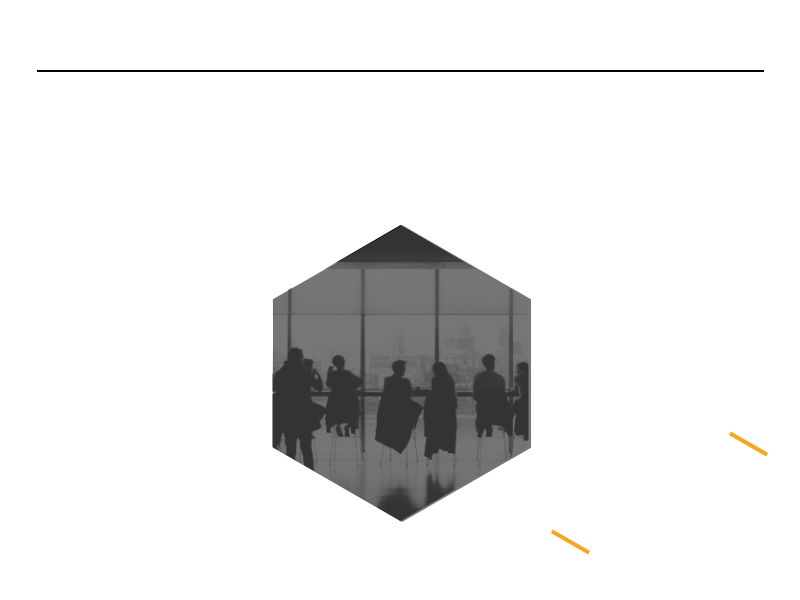 ให้นักศึกษาทำแบบฝึกหัดท้ายบท
บันทึกรายการค้า 
ลงใน..สมุดรายวันทั่วไป และ
สมุดบัญชีแยกประเภท
บริษัท  ก ข ค จำกัดงบกำไรขาดทุนสำหรับปี สิ้นสุดวันที่ 31 ธันวาคม 2559
รายได้ / ยอดขาย				xxx
หัก ต้นทุนขาย				xxx
กำไรขั้นต้น				xxx
หัก ค่าใช้จ่ายจากการขาย			xxx
     ค่าใช้จ่ายจากการบริหาร			xxx
กำไรก่อนหักดอกเบี้ยและภาษี			xxx
หัก ดอกเบี้ย				xxx
กำไรก่อนหักภาษี				xxx
หัก ภาษี					xxx
กำไรสุทธิ					xxx
การคำนวณหาต้นทุนขาย
ต้นทุนขาย :
	สินค้าต้นงวด			xxx
	บวก ซื้อระหว่างงวด		xxx
	รวม				xxx
	หัก สินค้าปลายงวด		xxx
	ต้นทุนขาย			xxx